HOOP, GELOOF & TALENT
ADVENTSCAMPAGNE 2019 
STUDIEFONDS IK HELP EEN KIND
GELOOF
Wat is het geloof ? Het is de zekerheid dat onze hoop werkelijkheid wordt en het is overtuigd zijn van het bestaan van dingen die je niet ziet. 
Hebr 11,1
Het geloof geeft onderwijs
Geloof = motor van onze acties

Geloof versterkt en bemoedigt 

Het studiefonds = symbool van ons geloof
Studiefonds Ik help een kind
Secondair onderwijs: 
Internaat 
Schoolmateriaal 
Inschrijvingskosten


2019: meer dan 290 kinderen gesteund.
Het studiefonds steunen?
Gebed 
Vrijwilliger / ambassadeur  
Financiële steun
Eenmalig
Meter/peter
Legaten
DANK U !!
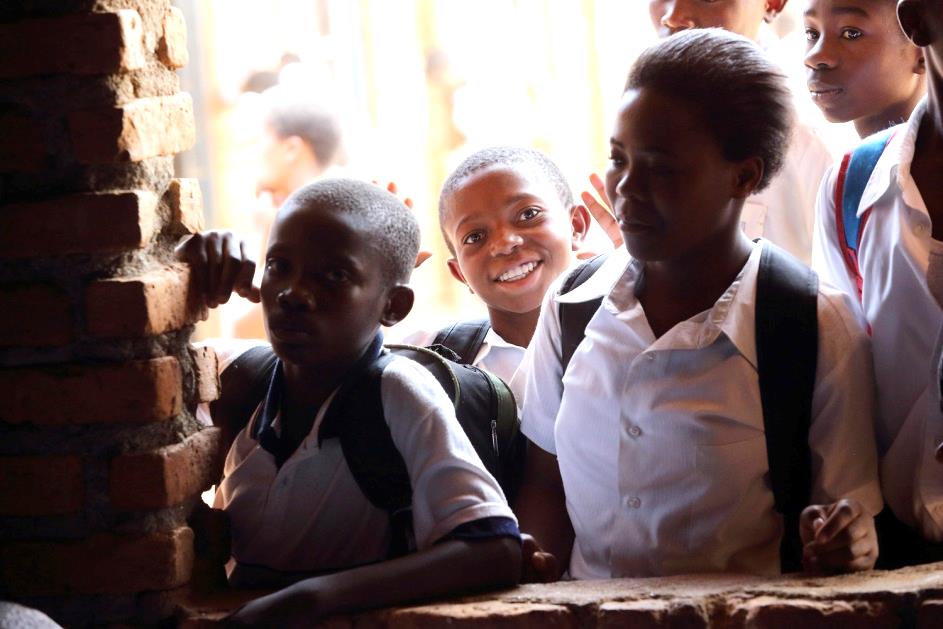